Hướng dẫn: Một giọt, hai giọt, tí tách, tí tách. 
(Vỗ tay trên mỗi từ, lúc đầu chậm, lúc nhanh dần)
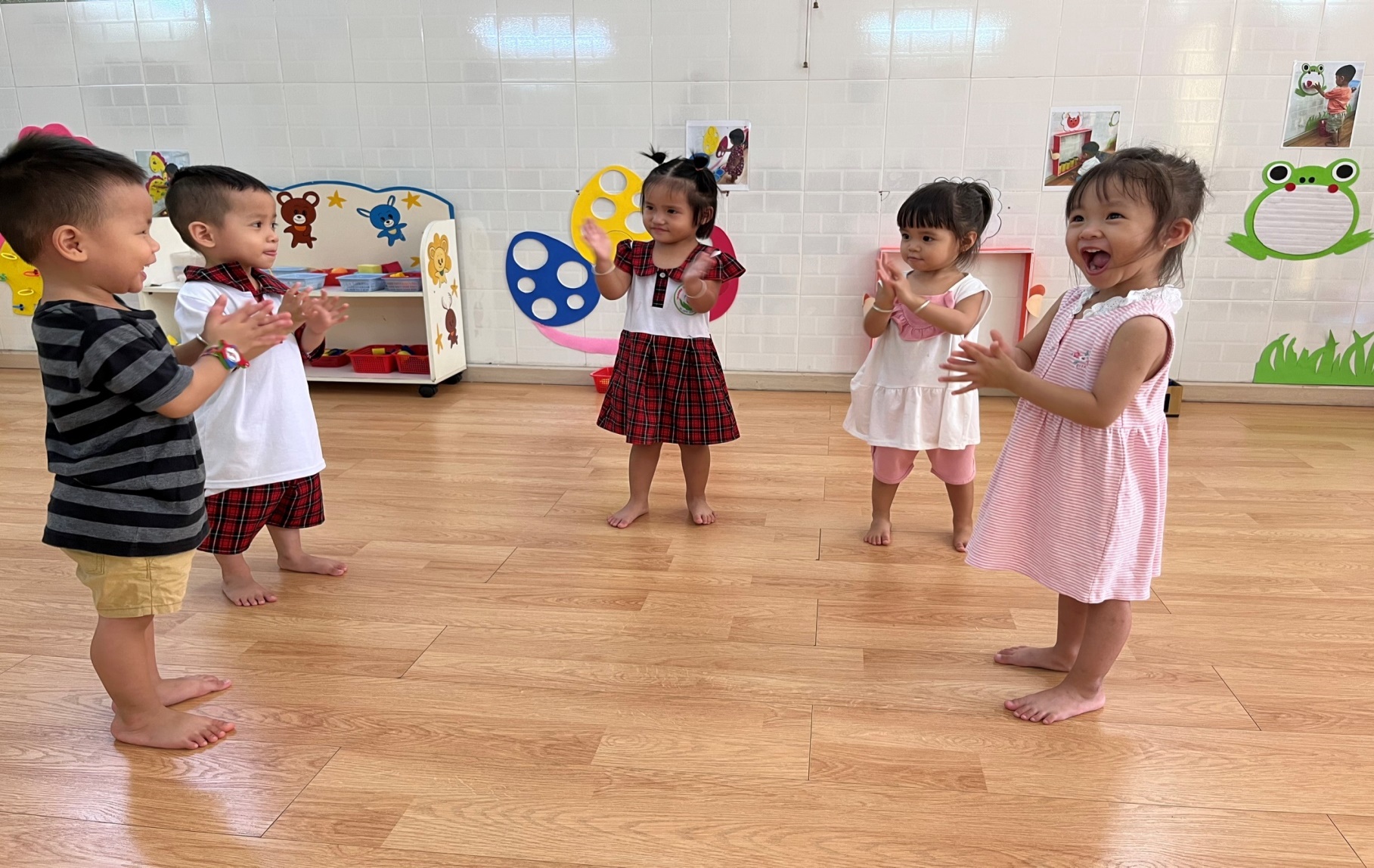 Chạy trú mưa thôi! Tất cả chạy! Chạy!Chạy! 
(Chạy)
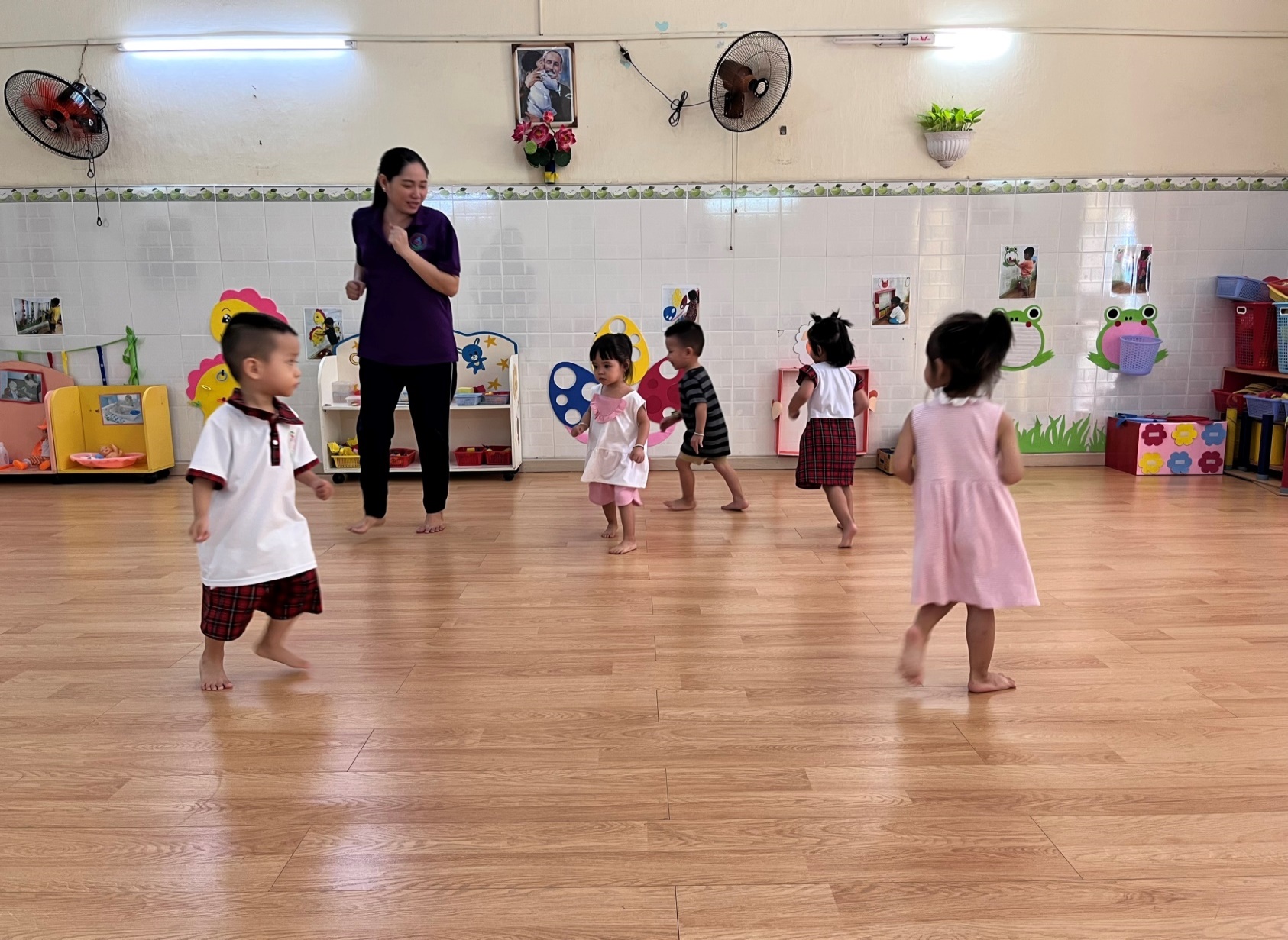 Mưa bắt đầu đuổi theo! Mưa! Mưa! Mưa! 
(Vỗ tay trên mỗi từ)
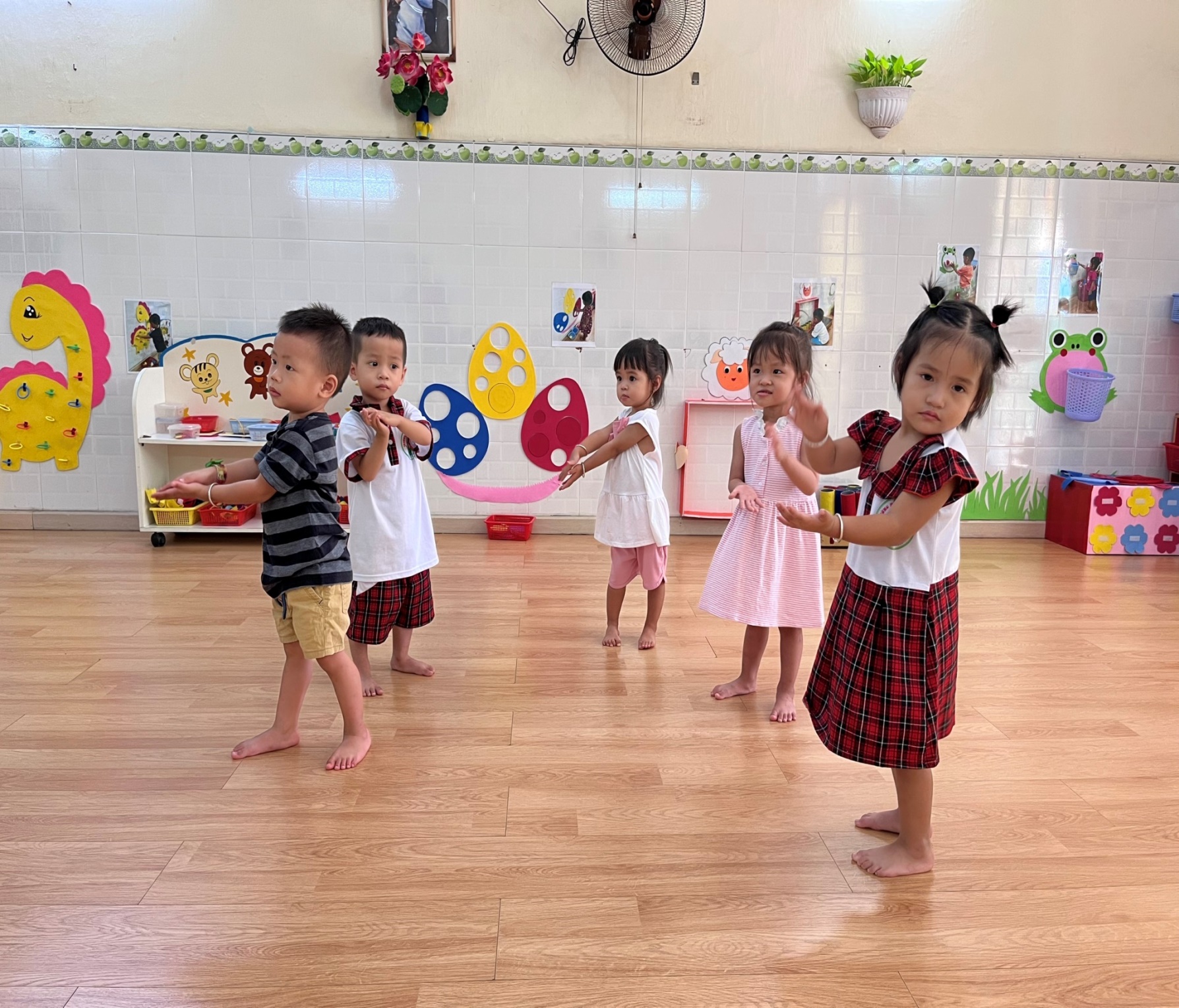 Nhỏ giọt, nhỏ giọt, nhỏ giọt, nhỏ giọt. 
(Gập tự do các ngón tay)
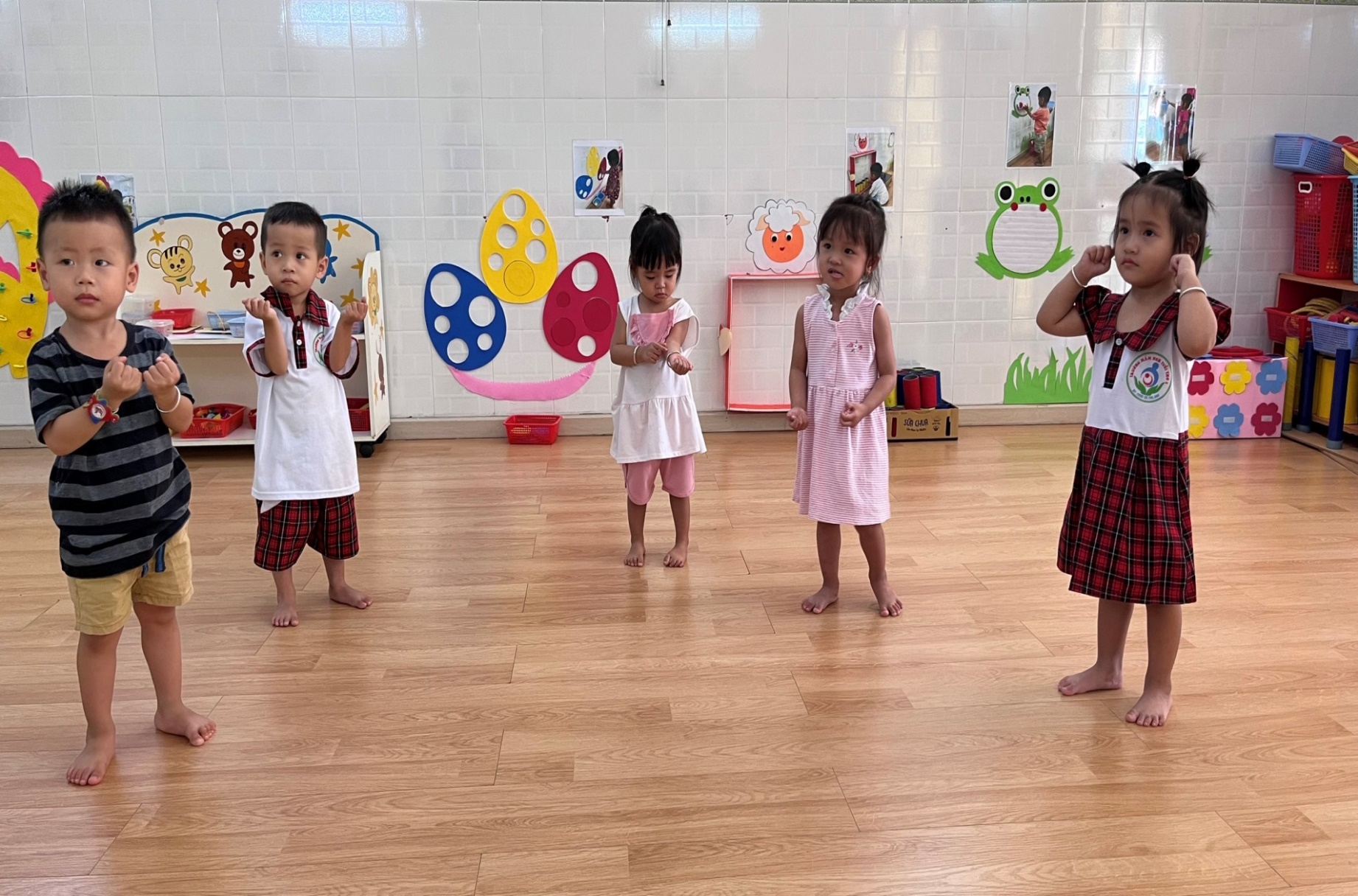 Dù đâu? Dù đâu? Che ngay kẻo ướt! 
(Khum hai bàn tay che đầu)
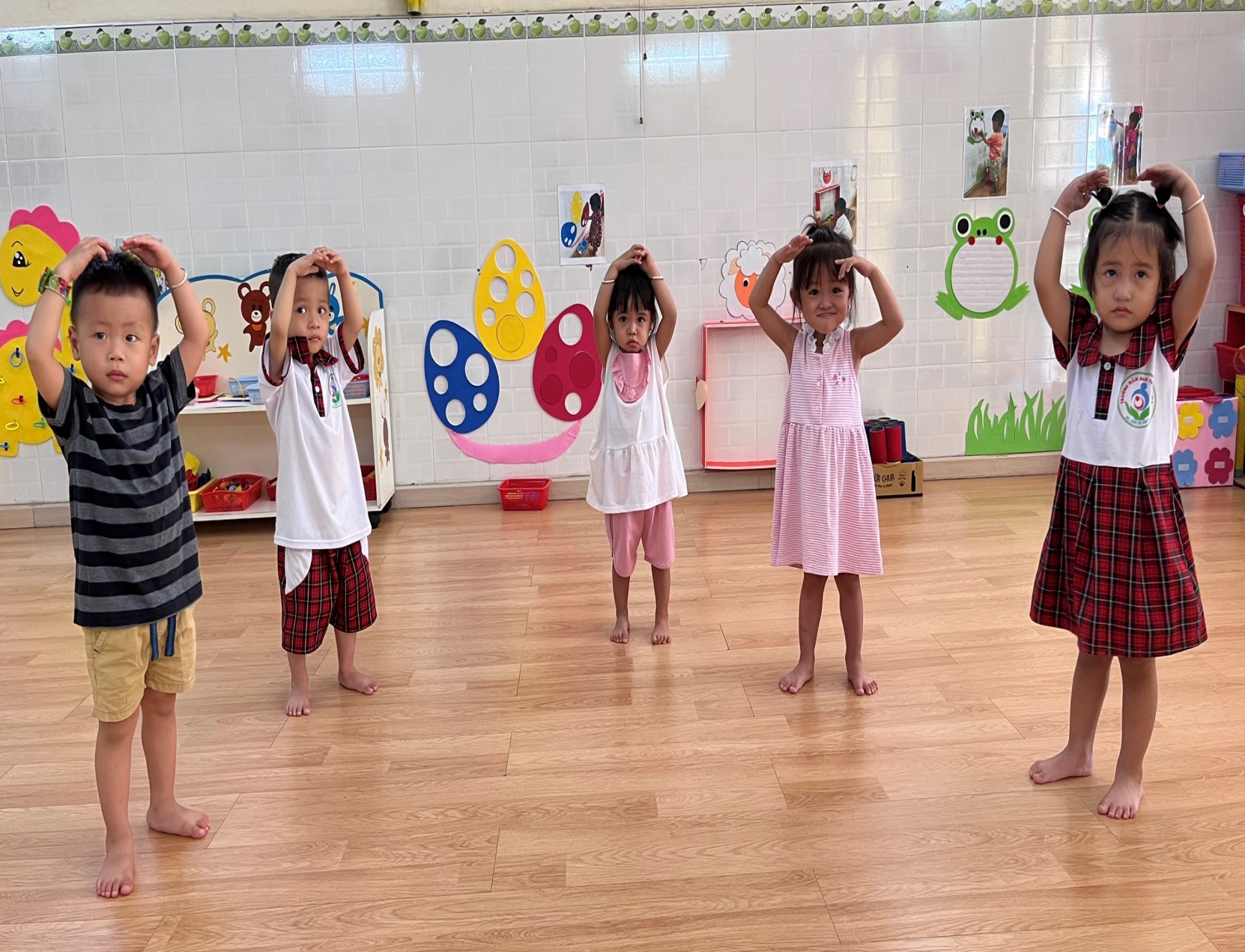